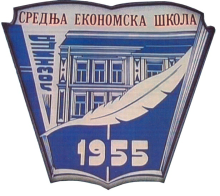 СРЕДЊА ЕКОНОМСКА ШКОЛА ЛОЗНИЦА
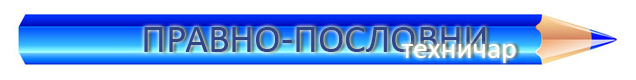 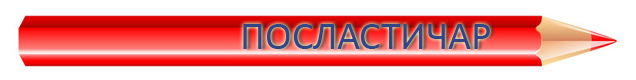 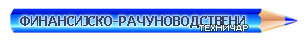 НОВО!!!
Са нама се лакше и лепше учи
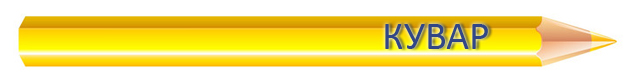 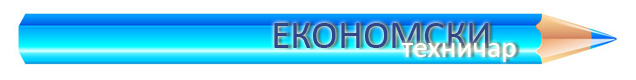 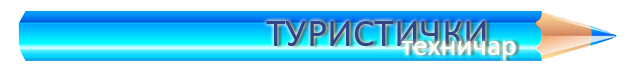 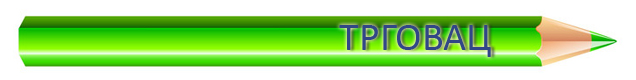 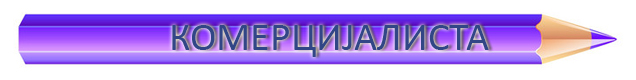 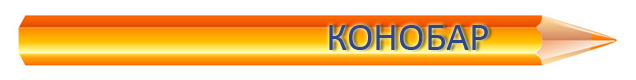 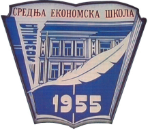 Oбразовни профил:ТРГОВАЦ
Трајање образовања: 3 године
Број ученика који се уписује: 15
тргоВАЦ
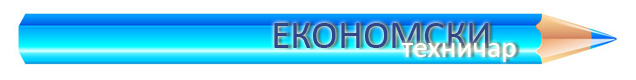 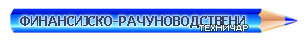 Обавезни стручни предмети:
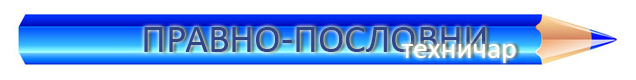 Основи трговине
Техника продаје и услуге купцима
Пословна комуникација
Познавање робе
Маркетинг у трговини
Набавка и физичка дистрибуција робе
Психологија потрошача
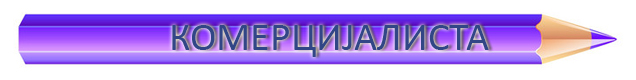 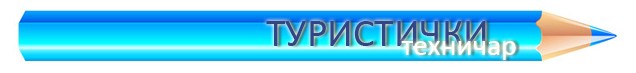 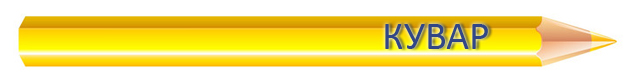 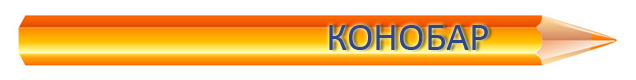 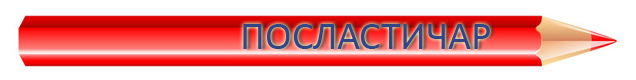 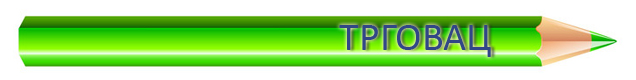 тргоВАЦ
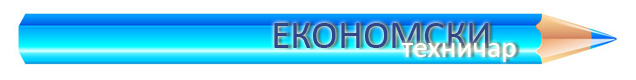 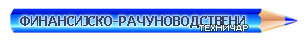 ПРАКТИЧНА   НАСТАВА
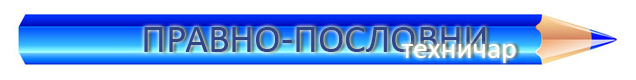 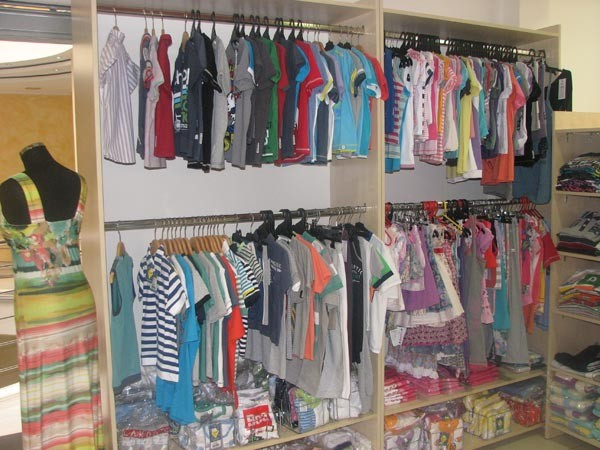 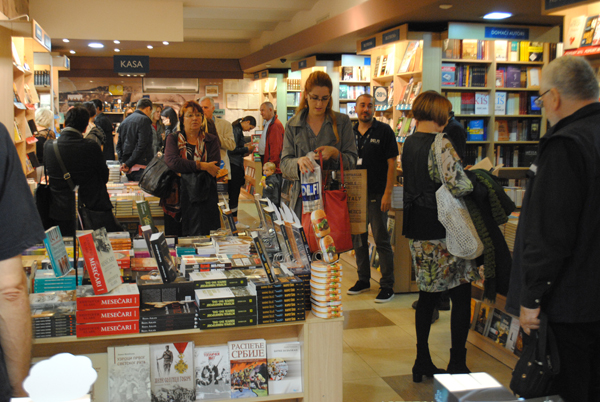 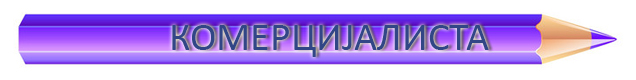 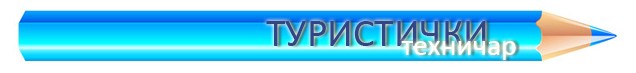 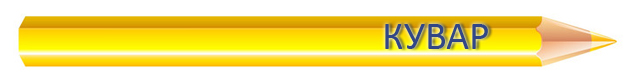 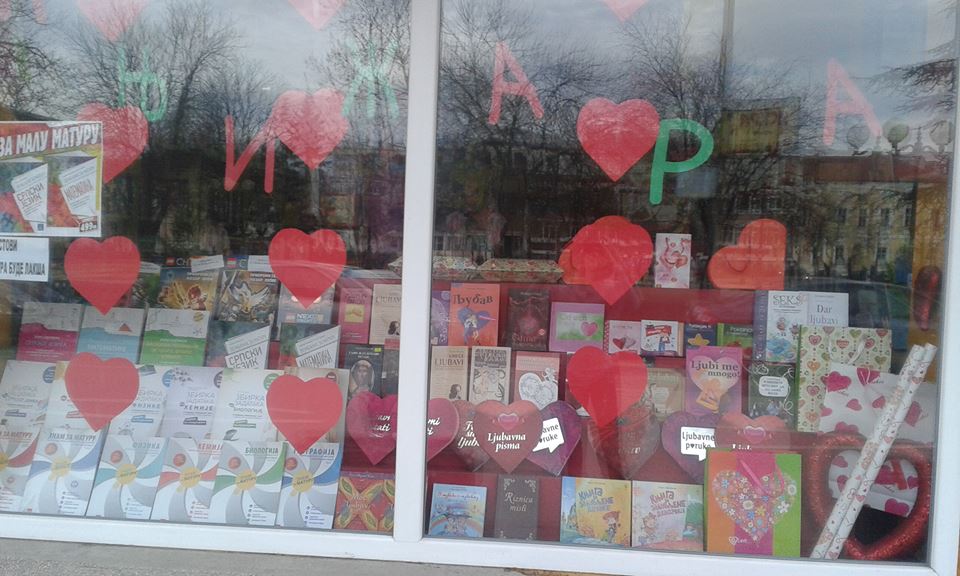 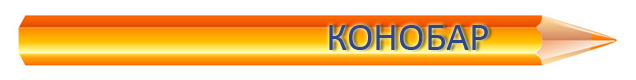 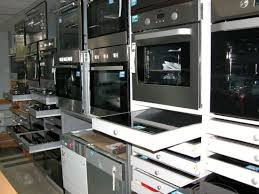 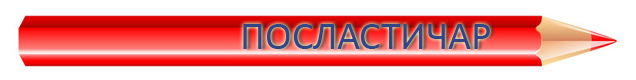 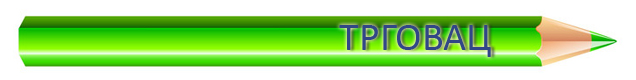 тргоВАЦ
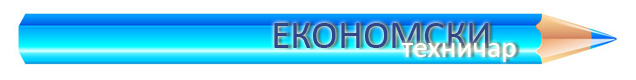 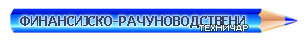 Кад завршиш школу, моћи ћеш:
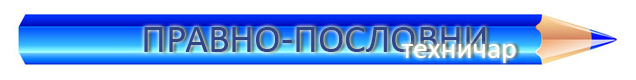 да нађеш посао, јер у Лозници постоји велики број трговинских објеката

 да у њима примениш знање које си стекао

 да будеш задовољан својим занимањем.
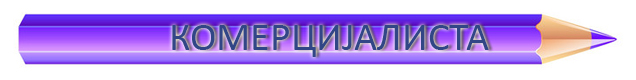 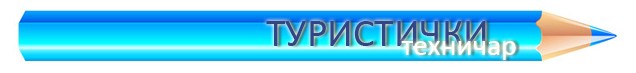 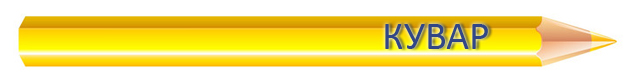 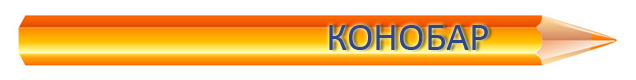 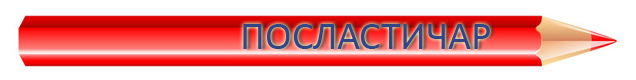 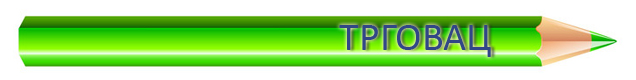 ОВА ШКОЛА ОМОГУЋАВА ТИ ДА:
КОМПЕТЕНТНО ОБАВЉАШ ПОСАО ЗА КОЈИ СИ СТЕКАО ДИПЛОМУ
НАСТАВИШ ДАЉЕ ШКОЛОВАЊЕ
ЗА ВРЕМЕ ШКОЛОВАЊА УЧЕСТВУЈЕШ У РАЗНИМ ВАННАСТАВНИМ АКТИВНОСТИМА
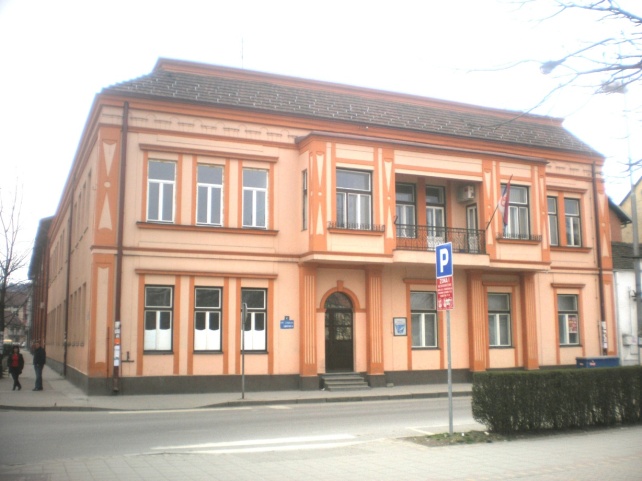 Школујемо ученике у оквиру два подручја рада:
ЕКОНОМИЈА, ПРАВО И АДМИНИСТРАЦИЈА

ЕКОНОМСКИ ТЕХНИЧАР - 30 ученика, траје 4 године

ФИНАНСИЈСКO-РАЧУНОВОДСТВЕНИ ТЕХНИЧАР - 30 ученика, траје 4 године

ПРАВНО-ПОСЛОВНИ ТЕХНИЧАР - 30 ученика, траје 4 године

КОМЕРЦИЈАЛИСТА - 30 ученика, траје 4 године
ТРГОВИНА, ТУРИЗАМ И УГОСТИТЕЉСТВО

ТУРИСТИЧКИ ТЕХНИЧАР - 30 ученика, траје 4 године

КОНОБАР - 30 ученика, траје 3 године (дуално)

КУВАР - 30 ученика, траје 3 године (дуално)

ПОСЛАСТИЧАР  - 15 ученика, траје 3 године

ТРГОВАЦ - 15 ученика, траје 3 године
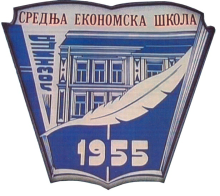 СРЕДЊА ЕКОНОМСКА ШКОЛА ЛОЗНИЦА
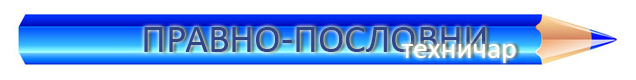 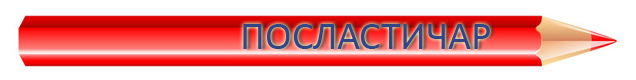 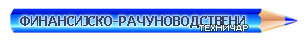 НОВО!!!
Нека твој избор буде прави!
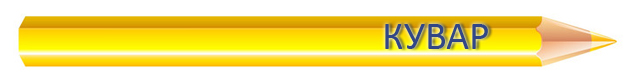 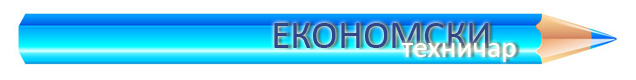 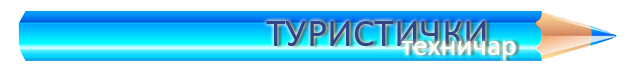 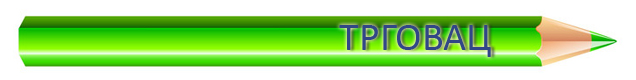 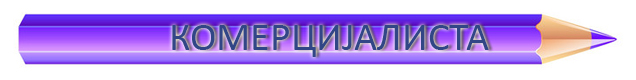 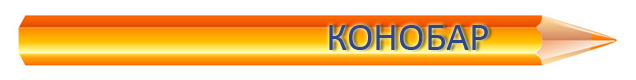